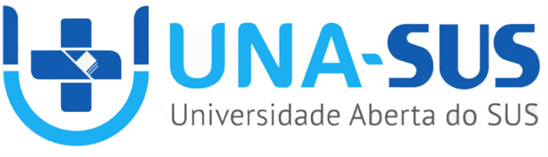 Programa de Valorização do Profissional da Atenção Básica
Melhoria da Assistência ao Pré-natal e Puerpério, na UBS Guarapes, Natal /RN.
Thalita Mayara Xavier de Oliveira
Natal, fevereiro, 2015
Ângela Wilma  Rocha
Guarapes:
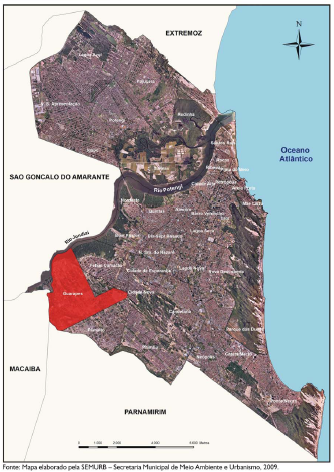 Demografia:
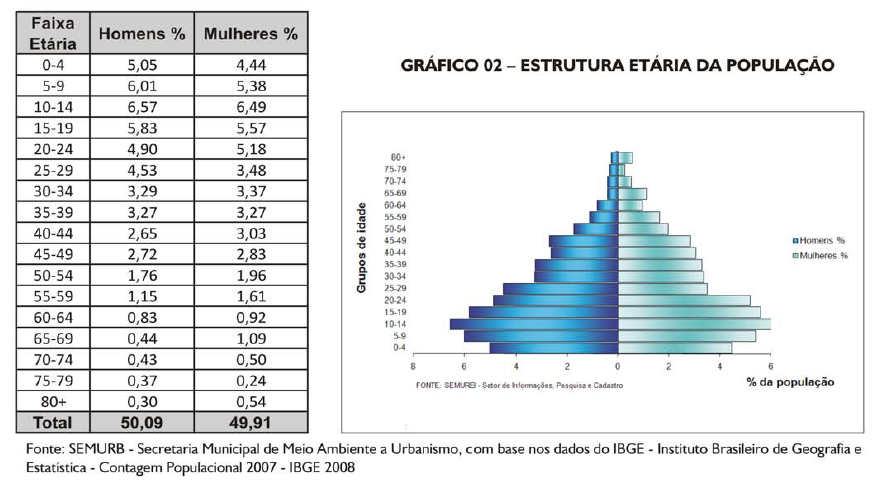 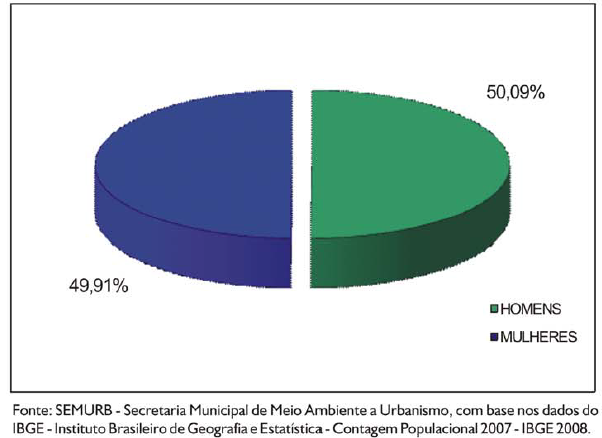 População:
Serviços:
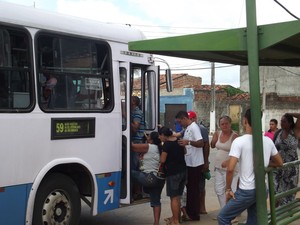 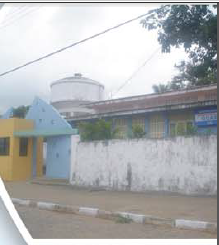 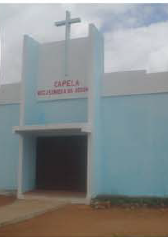 Problema:
Falta:
Água
Medicamentos 
Saneamento
Veículo para visitas
Pre-natal:
Puerpério:
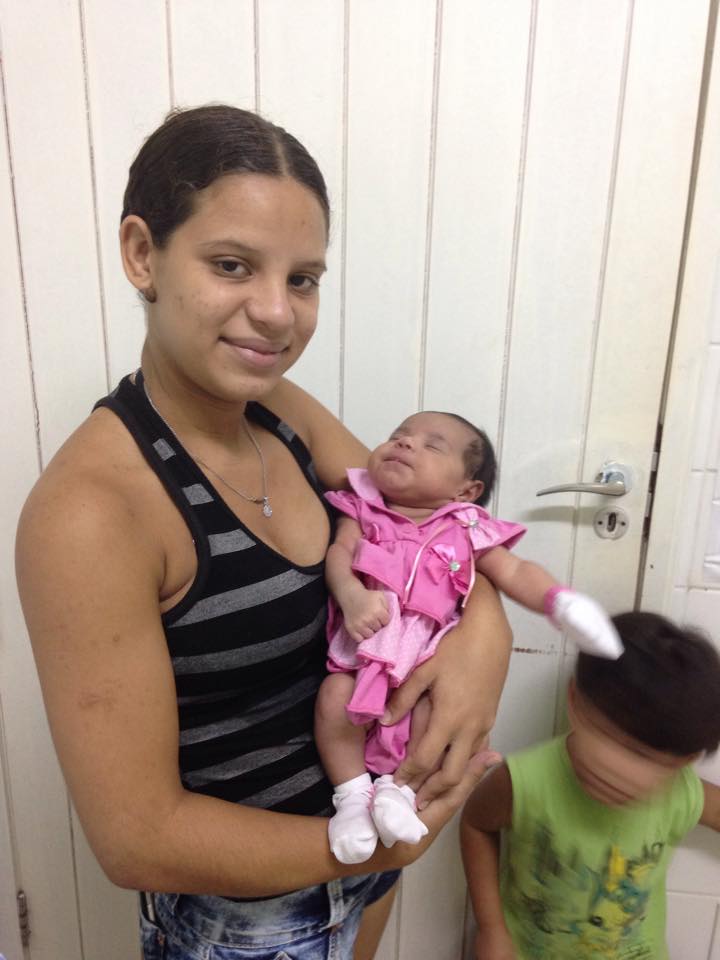 Cronograma do grupo de grávidas:
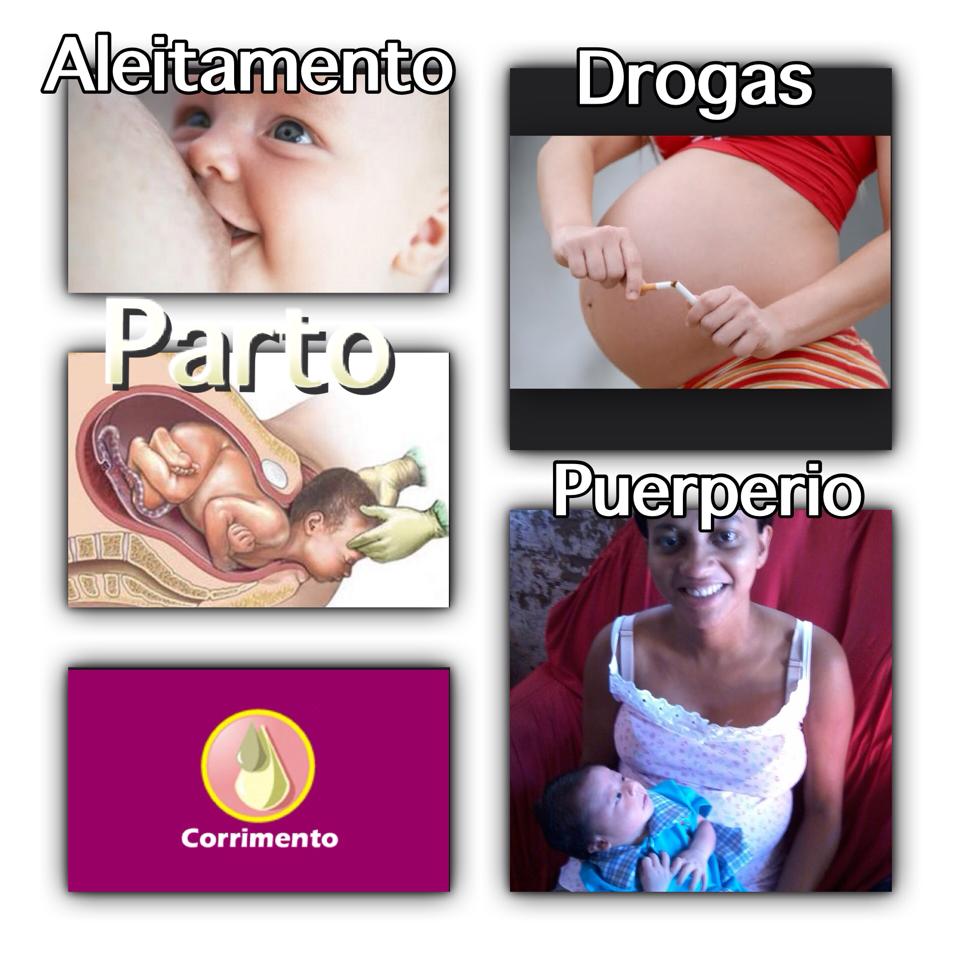 Palestra sobre a importância do pré-natal:
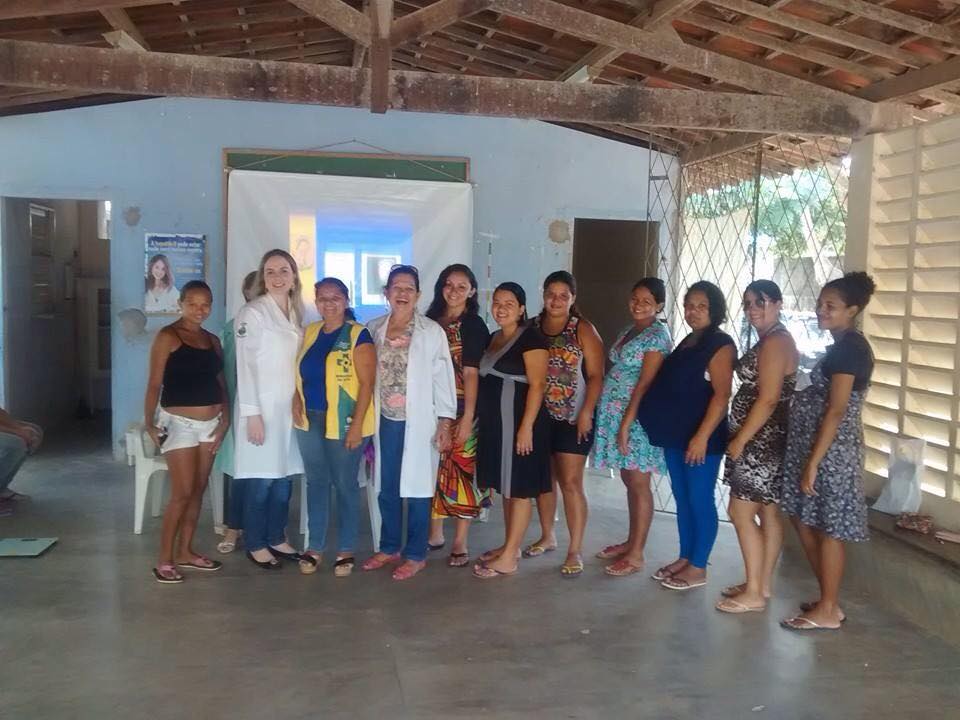 Palestra de saúde bucal:
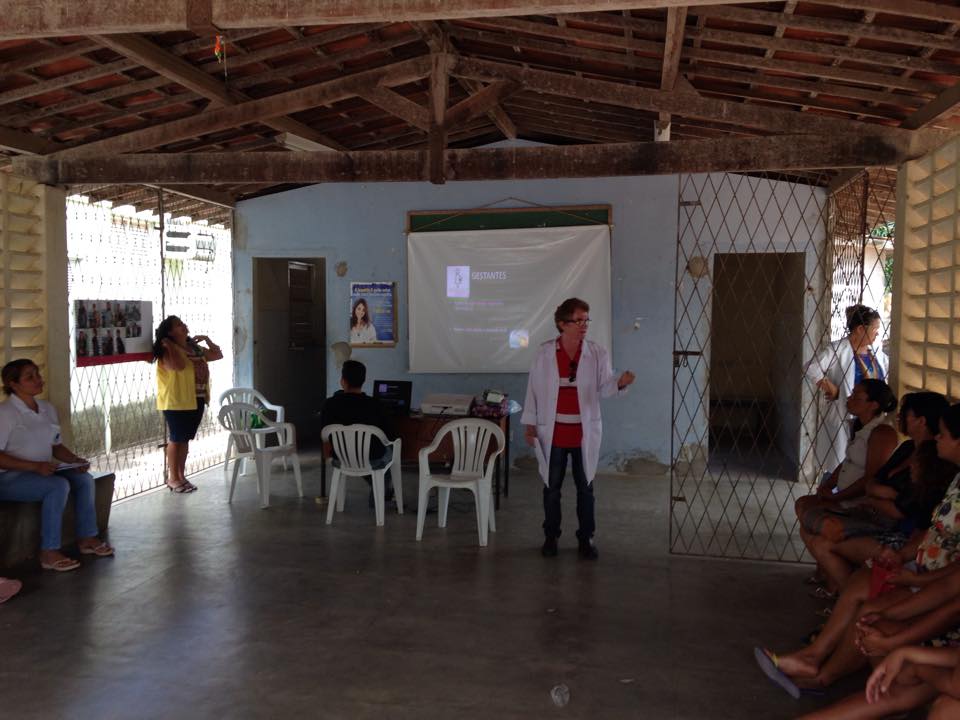 Palestra sobre nutrição:
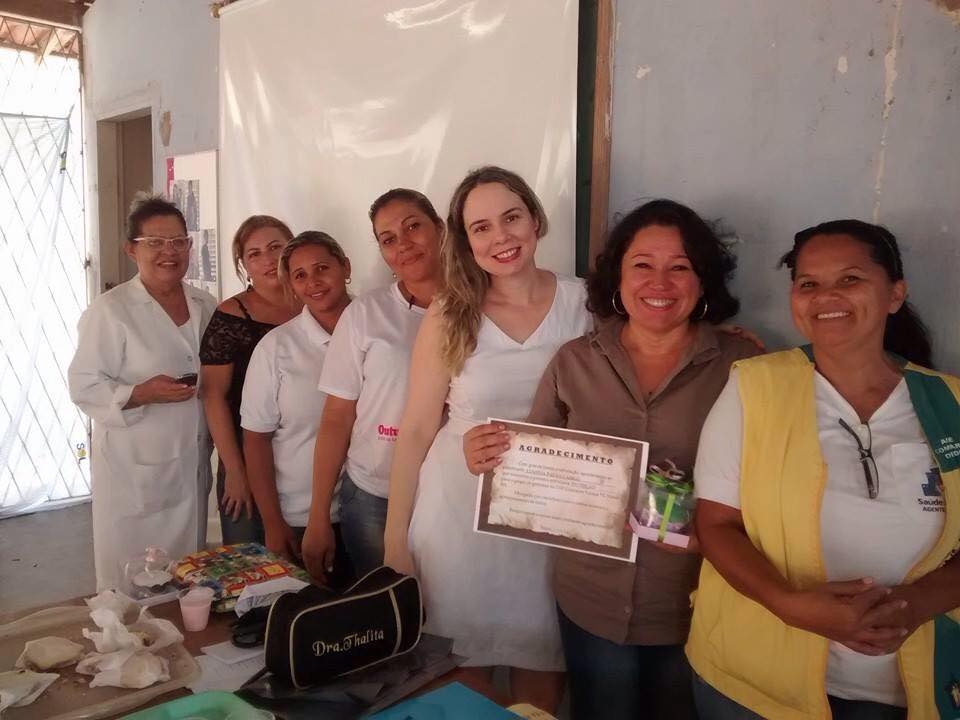 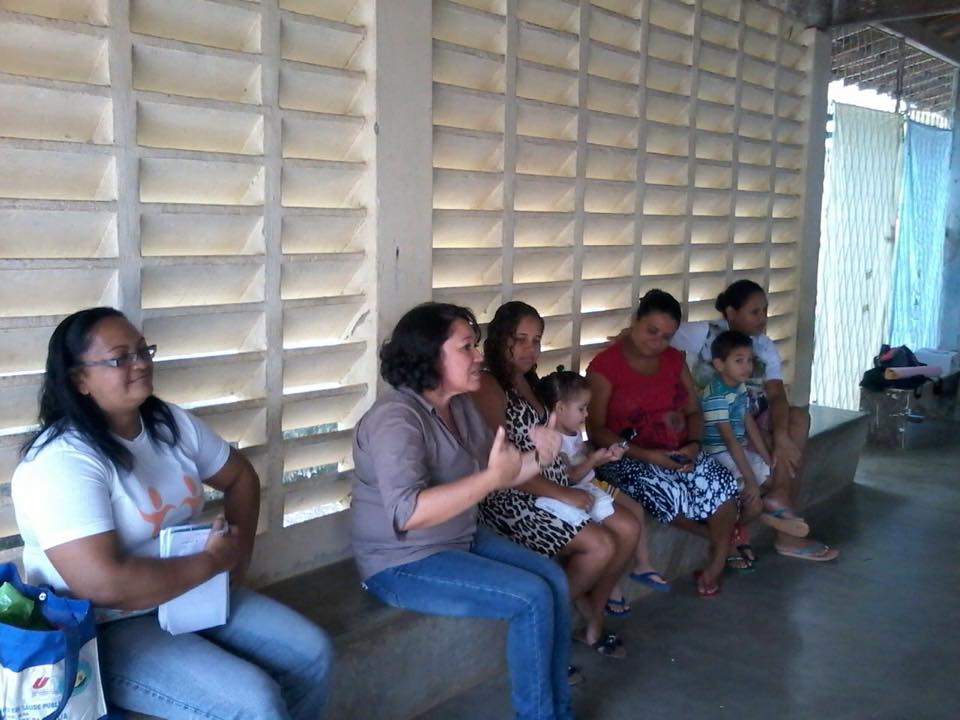 Palestra sobre DST:
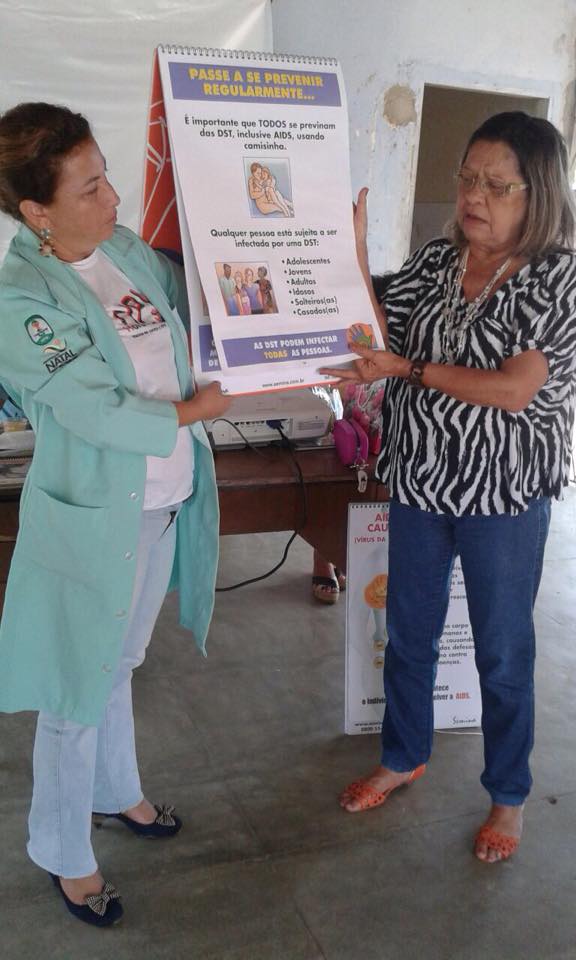 Palestra sobre a mente:
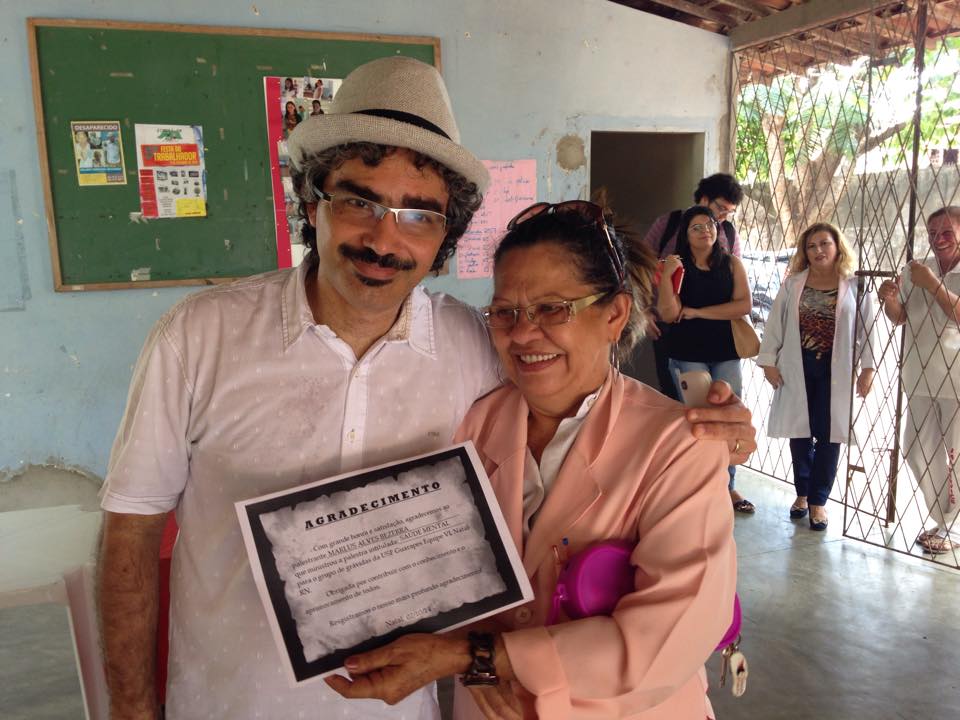 Palestra sobre aleitamento materno:
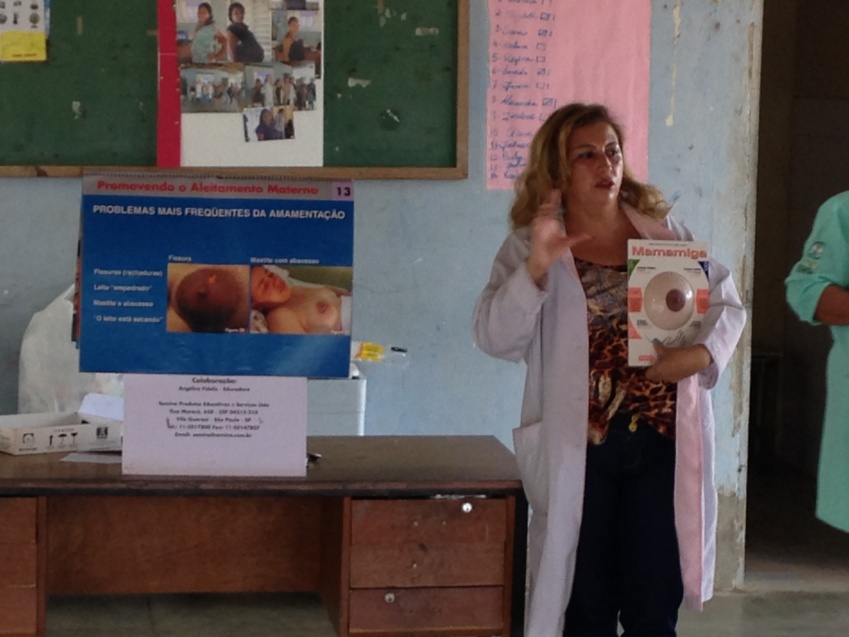 Palestra sobre parto e puerpério:
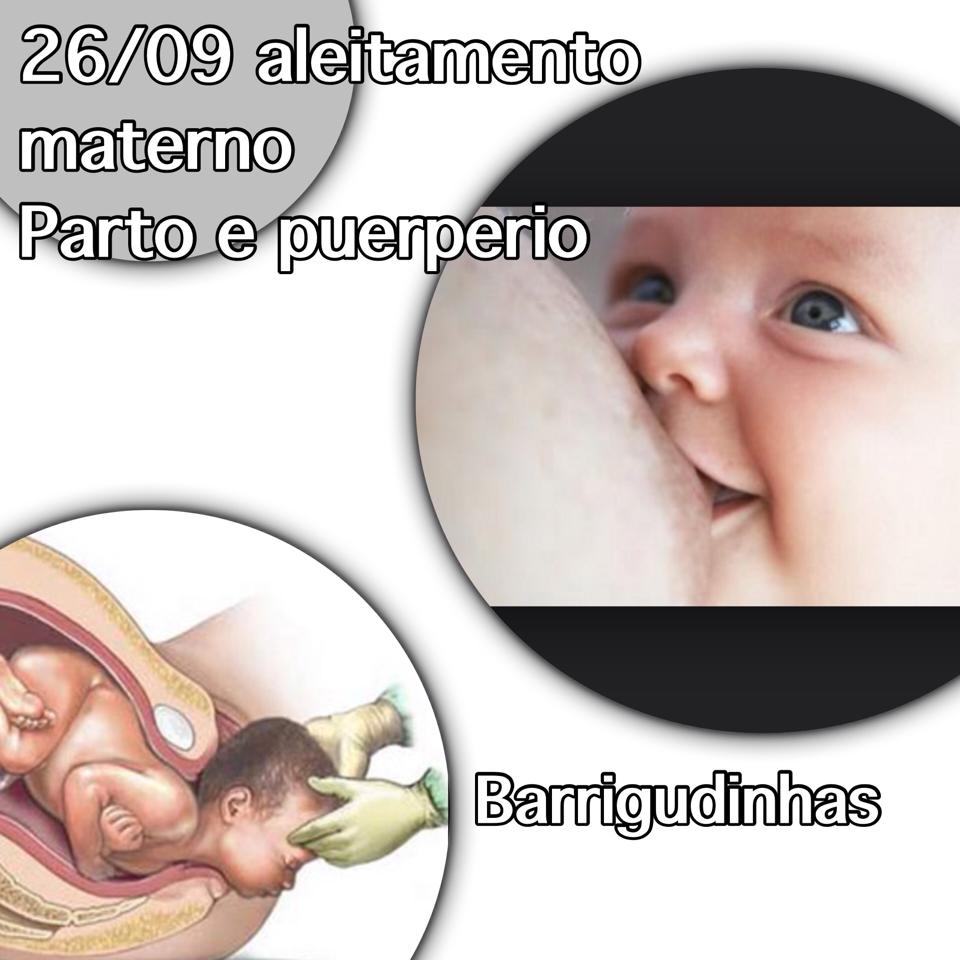 Justificativa
Garantir a saúde do binômio mãe e feto;
Melhorar a assistência pré-natal e puerpério;
Capacitação  profissional;
Objetivos Geral:
Melhorar aassistência ao pré-natal e puerpério na Unidade Básica de Saúde do Guarapes
Objetivos específicos:
Ampliar a cobertura de pré-natal e puerpério
Melhorar a qualidade da atenção ao pré-natal e puerpério
Melhorar a adesão ao pré-natal e ao puerperio 
Melhorar o registro
Realizar avaliação de risco.
Promover a saúde no pré-natal e do puerpério.
Ampliar a cobertura de primeira consulta odontológica no pré-natal.
Melhorar a qualidade da atenção a saúde bucal durante o pré-natal.
Melhorar a adesão ao atendimento odontológico no pré-natal.
8º slide – Cronograma
Metodologia:
Monitoramento e avaliação; 
Organização e gestão do serviço;
Engajamento público 
Qualificação  da prática clínica.
Resultados:
Resultados:
Resultados:
Resultados:
Resultados:
Resultados:
Resultados:
Resultados:
Resultados:
Resultados:
Resultados:
Resultados:
Resultados:
Resultados:
Resultados:
Resultados:
Resultados:
Resultados:
Resultados:
Resultados:
Resultados:
Resultados:
Resultados:
Resultados:
Resultados:
Resultados:
Resultados:
Resultados:
Recursos necessários:
Ficha espelho
Fita métrica
Detector de batimentos fetais
Projetor
Computador
Panfletos e convites
Bibliografia:
1.BRASIL. Ministério da Saúde. Atenção ao pré-natal de baixo risco. Brasília: Ministério da Saúde, 2012. 
2.BRASIL. Guia de referência rápida. Atenção ao pré-natal rotinas para gestantes de baixo risco. Rio de janeiro: Roman, Angelmar, 2013